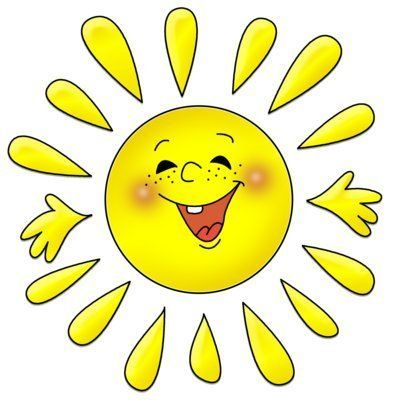 № 1
9*(-11)
5*(-12)
Какой закон мы должны применить для вычисления данного примера?
А как мы можем упростить этот пример?
Давайте сформируем тему нашего урока.
«Умножение целых чисел»
«Препятствие – это то, 
во что упирается взгляд человека, когда он отрывает
 взгляд от своей цели»
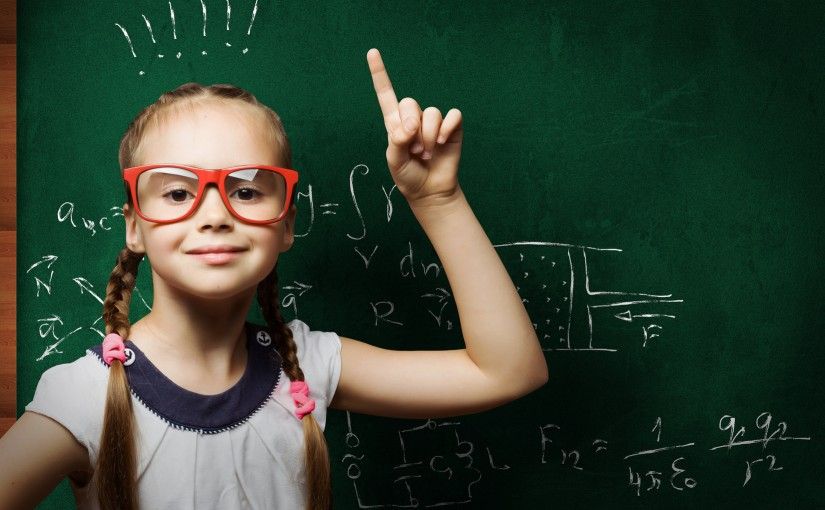 5-
5+
4+
Задачи:
1. Закрепить умение умножения целых чисел.
2. Решить все задания.
4-
3. Узнать что-то новое.
4. Получить хорошие оценки.
5
Друг моего друга - мой друг.
(+)*(+)=(+)
+54
(+9)*(+6)=
Друг моего врага - мой враг.
(+)* (-)=(-)
-72
(+8)*(-9)=
Враг моего друга – мой враг.
(-) *(+)=(-)
-56
(-7)*(+8)=
Враг моего врага – мой друг.
(-)*(-)=(+)
(-6)*(-7)=
+42
Удачи!!!
Вариант 2
Вариант 1
Всем только
 5+
а) - 11*(-5)=
б)    – 12*5=
в)   25*(-4)=
г)       34*7=
д) -9*(-14)=
55
-60
-100
238
126
110
-90
-125
280
-68
а) - 22*(-5)=
б)    15*(-6)=
в)   -25*5=
г)       35*8=
д) 17*(-4)=
Все ответы верные - «5»1-2 ошибки - «4»3 ошибки - «3»4-5 ошибок - «2»
Вариант 2
Вариант 1
Всем только
 5+
81
-125
81
-1024
256
32
625
-32
-729
324
Все ответы верные - «5»1-2 ошибки - «4»3 ошибки - «3»4-5 ошибок - «2»
Спасибо за внимание!!!
Домашнее задание.
№ 320, 321